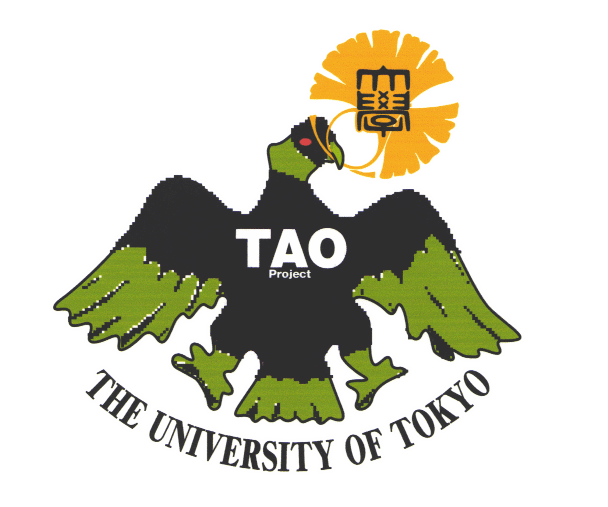 高地砂漠環境(TAOサイト)がもたらす装置への影響
東大・天文センター
浅野 健太朗
 
宮田隆志、酒向重行、上塚貴史
中村友彦、内山瑞穂、岡田一志
ほかminiTAOチーム
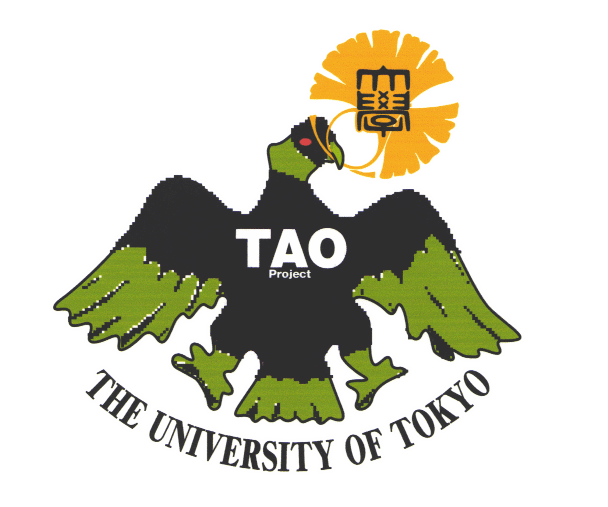 TAO(The Univ. of Tokyo Atacama Observatory)
miniTAO : 東京大学アタカマ1.0m天文台
地上で最も赤外線観測に適したサイト





2009年から2つの観測装置を運用
     - 近赤外:ANIR 中間赤外:MAX38
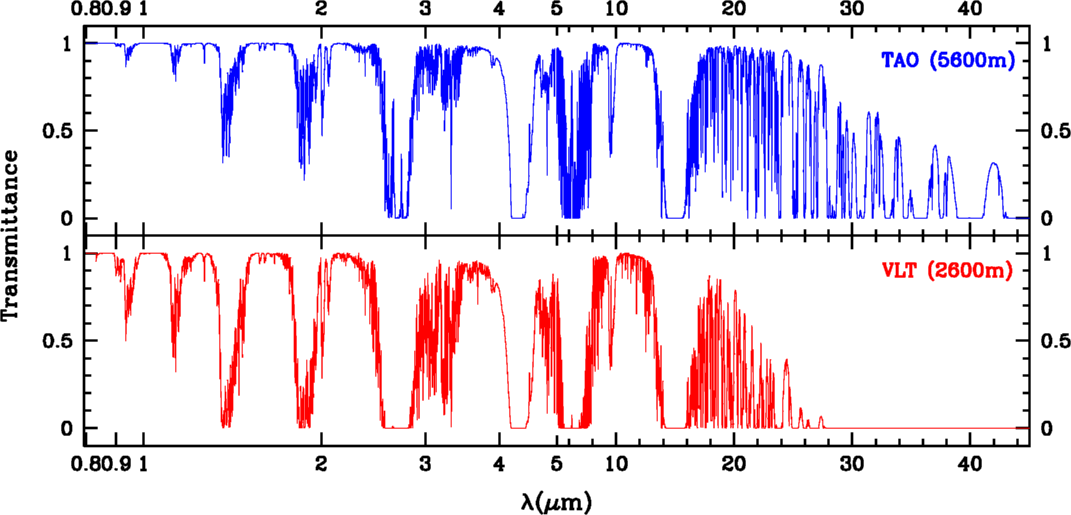 チリ共和国
TAOサイト
アタカマ砂漠
チャナントール山
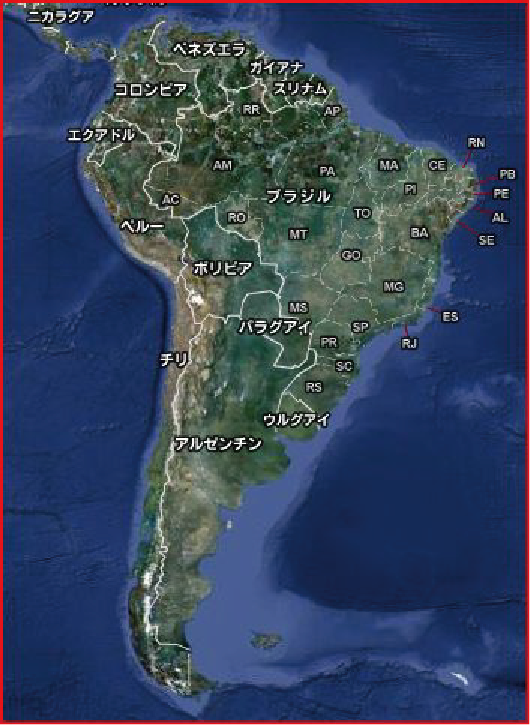 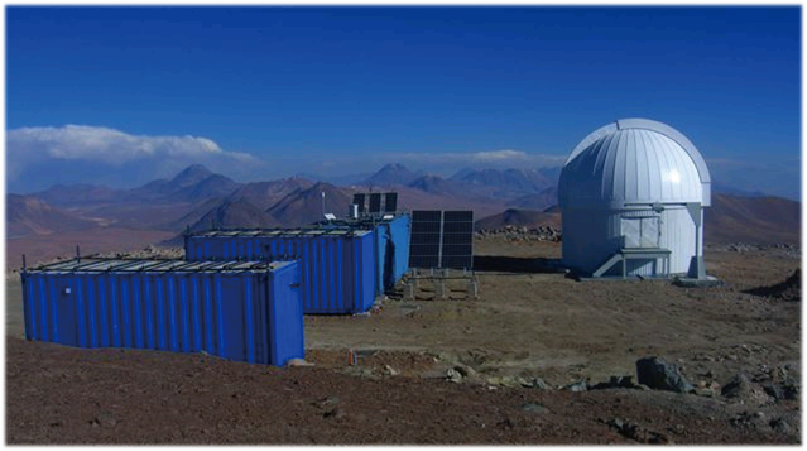 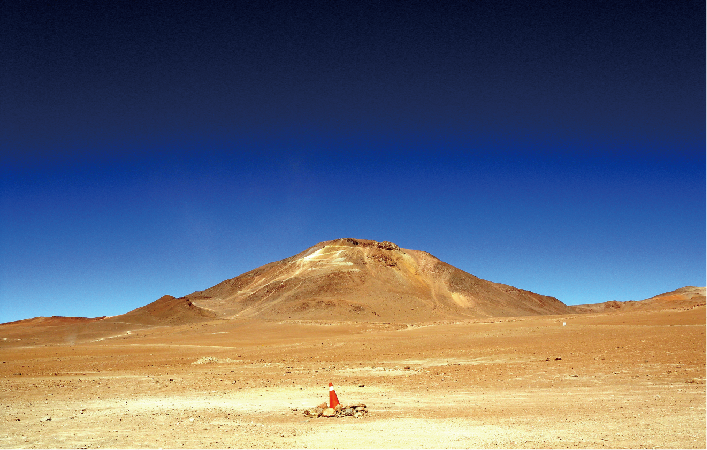 大気透過率
標高5,640m
波長 [um]
高地砂漠(TAOサイト)環境の問題点
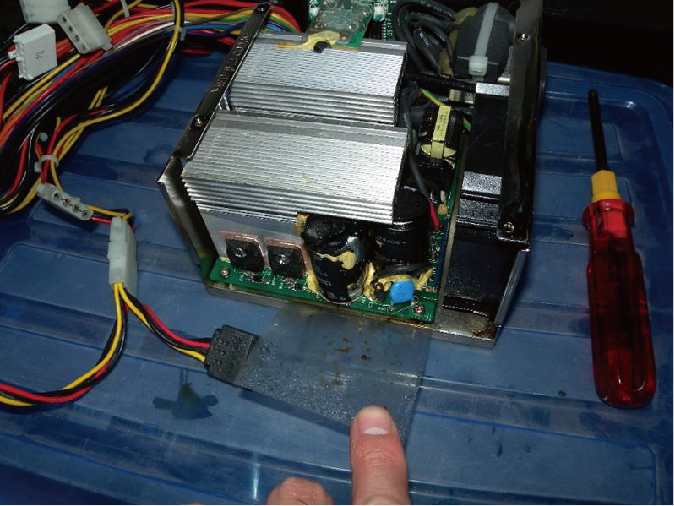 低大気圧 : 0.5 atm (地上の半分)
     - PC機器の損傷 … 2.5年運用で 2/10台破損

低温  : -20℃
     - 冷凍機の冷却性能劣化
     - PC、真空ポンプが起動しない

乾燥・砂塵 : 年間平均降水量 10mm
     - 望遠鏡反射率の低下
PC電源破裂
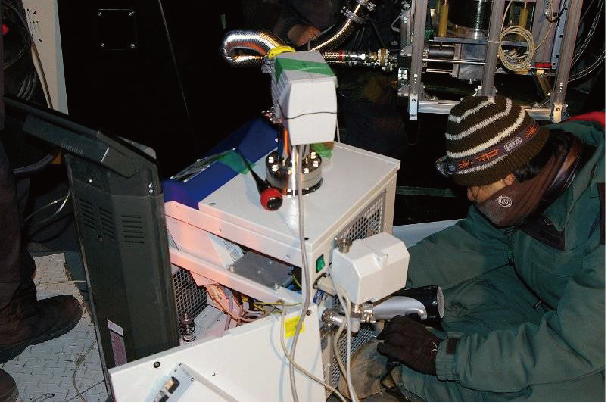 真空ポンプ不動
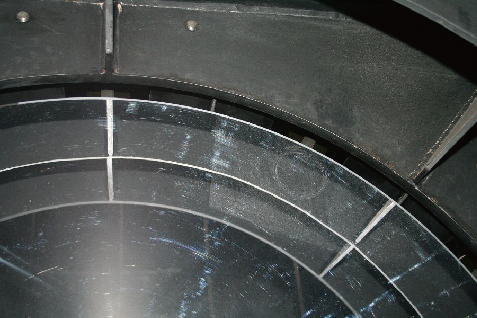 望遠鏡反射率低下
望遠鏡反射率の低下
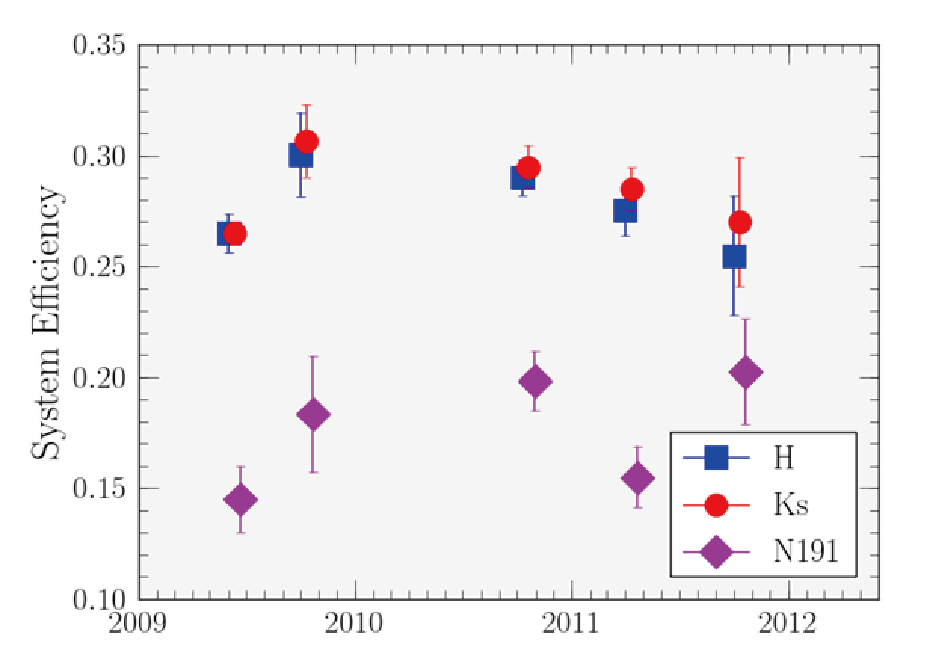 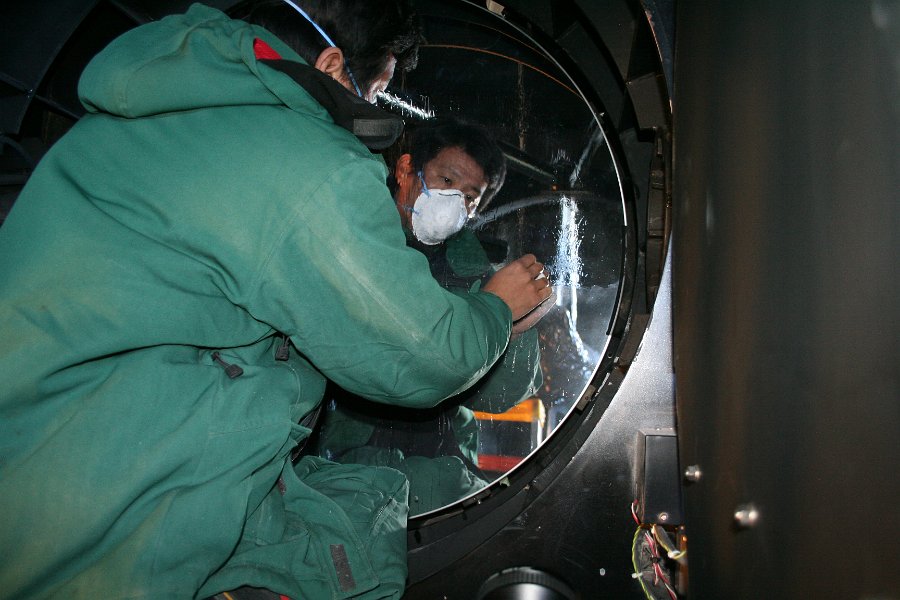 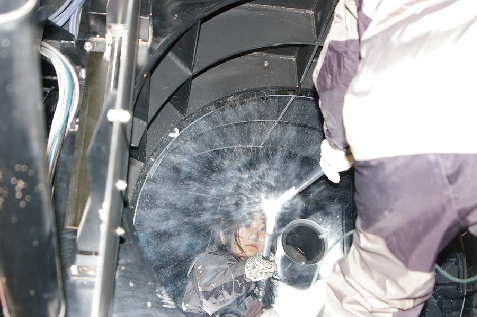 CO2クリーニング
アルコール洗浄